Eligibility Requirements and Commission Policies
Randy Beach, ASCCC South Representative
Steve Reynolds, Vice-President, ACCJC
Description
In addition to the accreditation standards colleges use to assess their effectiveness, colleges must also evaluate how their institution’s basic nature and design align with the ACCJC Eligibility Requirements for Accreditation and how their practices align with Commission policies in order to establish and maintain their accredited status. This session will identify the basis for these requirements, the nuances that should be considered when responding to them, and how these “lesser angels of accreditation” crosswalk to the standards.
What Brings You Here?
What questions do you need answered? 
What areas are confusing for you?
Are You Eligible?
Build a college from the ground.
What do you think an institution needs to be a college? What are the basic, foundational elements you must have to be considered a college?
Turn to the person or persons next to you and build your college!
[Speaker Notes: Faculty,  students, president,]
What’s an Eligibility Requirement? Where Does it Come From?
Eligibility requirements (ERs) must be met for a college to receive accreditation and to accept federal financial aid
The same ERs must be met every cycle
ERs help colleges establish foundations all colleges must possess
ERs 1, 2, 3, 4, and 5 are specifically called out in your ISER
Others are embedded within the 2014 Standards
The Basics: If you don’t have these, you’re not a college!
[Speaker Notes: Steve will bring handouts of the ERs
ACTIVITY: Have participants build a college from the ground up. What BASICS do you need to have a college?]
Eligibility Requirements and the Standards
Authority
Operational Status
Degrees
Chief Executive Officer
Financial Accountability
Mission (1.A.1 and 1.A.4)
Governing Board (IV.C.11)
Administrative Capacity (III.A.9 & III.A.10)
Educational Programs (IIA.1 & II.A.6)
Academic Credit (II.A.9 & II.A.10)
Student Learning and Student Achievement (I.B.2, I.B.3, & II.A.1)
General Education (II.A.12 & II.A.5)
Academic Freedom (I.C.7)
Faculty (III.A.7 & III.A.2)
Student Support Services (II.C.1 & II.C.3)
Admissions (II.C.6)
Information and Learning Support Services (II.B.1 & II.B.4)
Eligibility Requirements and the Standards, Cont.
Financial Resources (III.D.1)
Institutional Planning and Evaluation (I.B.9 & I.C.3)
Integrity in Communication with the Public (I.C.2)
Integrity in Relations Where Other Policies May be Found (I.C.2)
Commission Policies and Federal Regulation
Policies that have direct ties/citations to federal regulations (DE, etc…) 
Policy on Award of Credit, Policy on Institutional Degrees and Credits - § 600.2; 602.16(a)(1)(viii); 602.24(e), (f); 668.2; 668.9; 668.10
Policy on Distance Education and on Correspondence Education - § 602.3; 602.16(a)(1)(iv), (vi); 602.17(g); 668.38 
Policy on Transfer of Credit - § 602.16(a)(1)(viii), 602.17(a)(3), 602.24(e), 668.43(a)(ii) and § 602.23(b) 
Policy on Rights and Responsibilities of the Commission and Member Institutions
[Speaker Notes: Randy will look for policies relevant to faculty perspective that colleges are evaluated on]
What Does the Team Do about ACCJC Policies on a Visit? Highlights
Reviews Standards and performance with respect to achievement, aka Institution Set Standards (I.B.3)
…”success with respect to student achievement in relation to the institution’s mission,…including as appropriate consideration of course completion, State licensing examinations, and job placement rates.” (S602.16(a)(1)(i)
Student course completion
Retention
Student program completion
Student transfer rates
[Speaker Notes: Randy and Steve will add]
What Does the Team Do about ACCJC Policies on a Visit? Highlights
Reviews a colleges policies related to Distance Education in all areas of student learning and support
Substantive change
Regular and substantive interaction
Support for online and on-ground students
Reviews processes for Student Complaints 
Checklist for Evaluating Compliance with Federal Regulations and Related Commission Policies
[Speaker Notes: Randy and Steve will add]
Questions
Randy Beach, ASCCC South Representative, randy@asccc.org Steve Reynolds, Vice-President, ACCJC, sreynolds@accjc.org
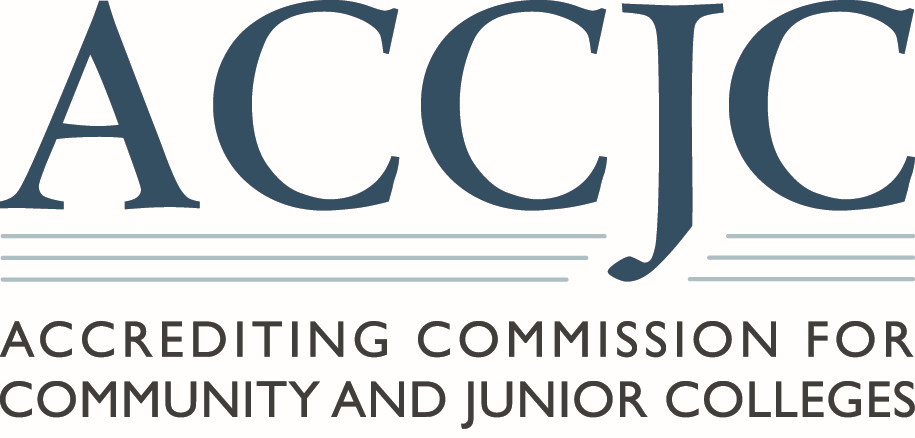 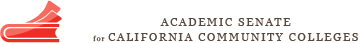